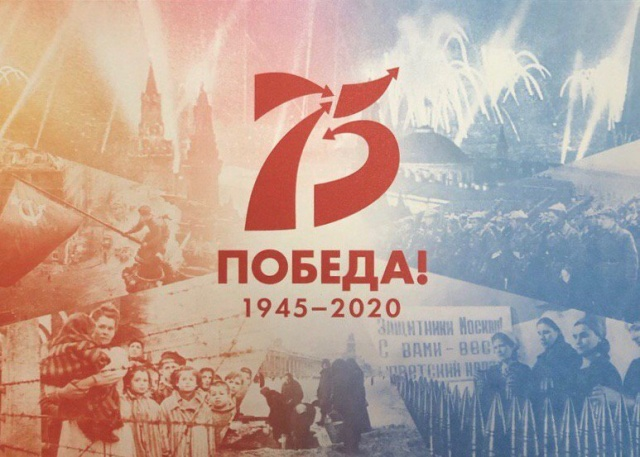 Героизм трудового фронта
Автор: учитель русского языка и литературы 
МАОУ «Гимназия № 91» ГО г. Уфа РБ 
Петрова В.И.
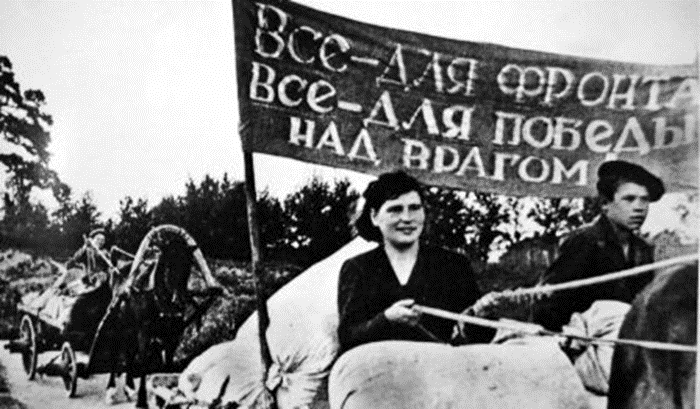 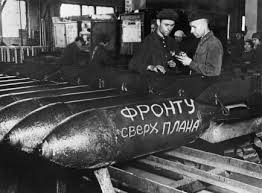 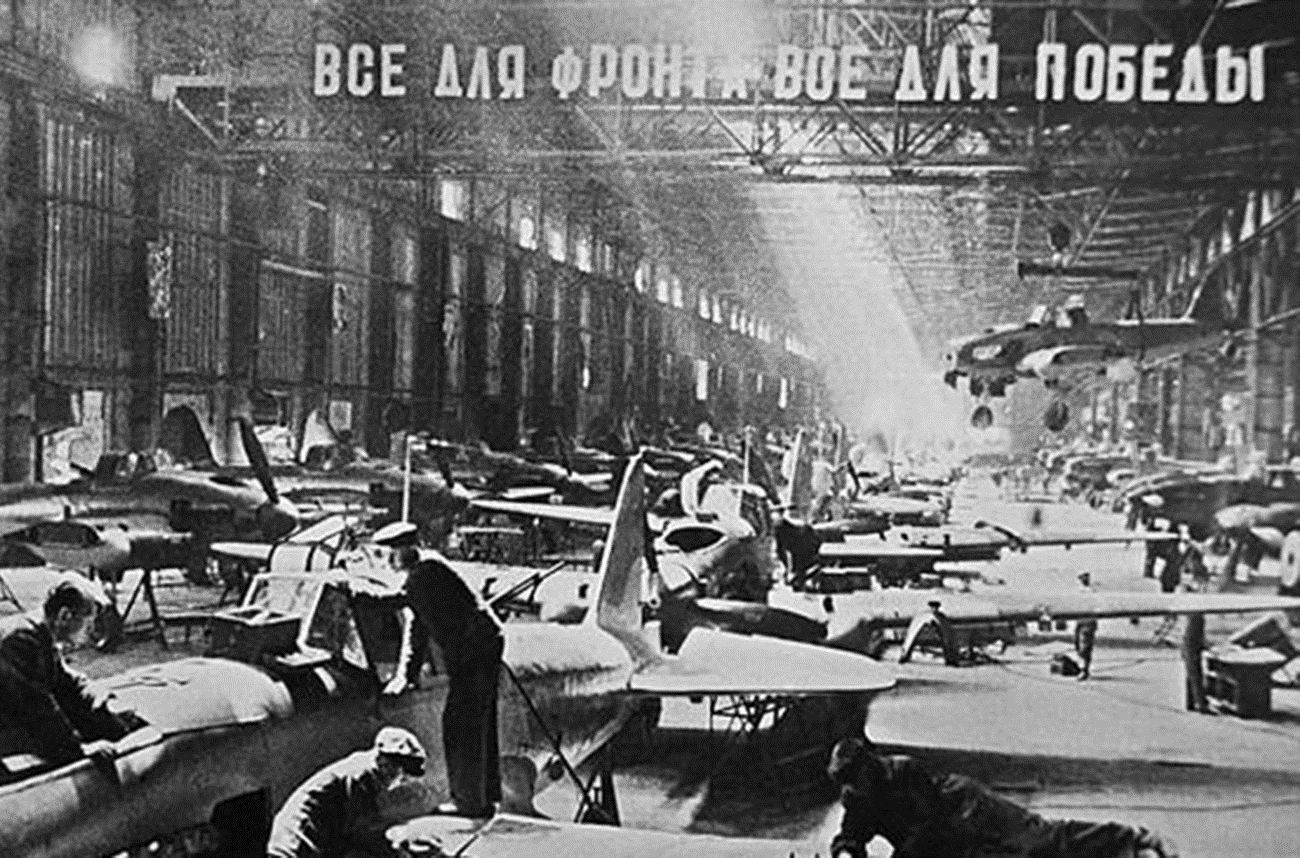 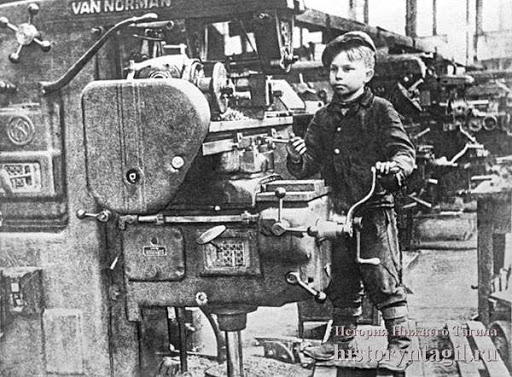 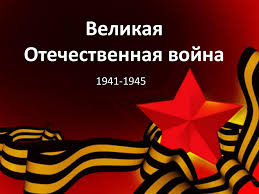 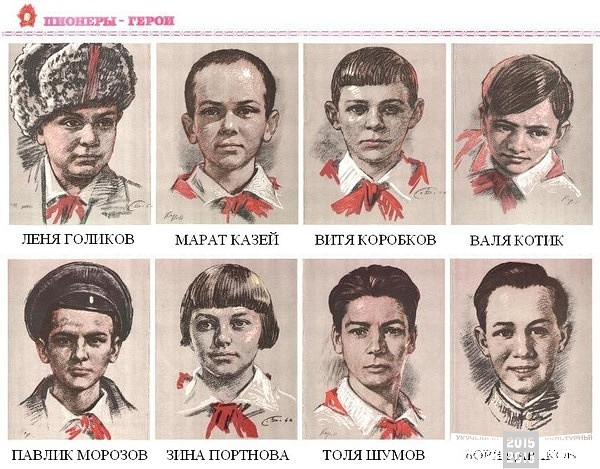 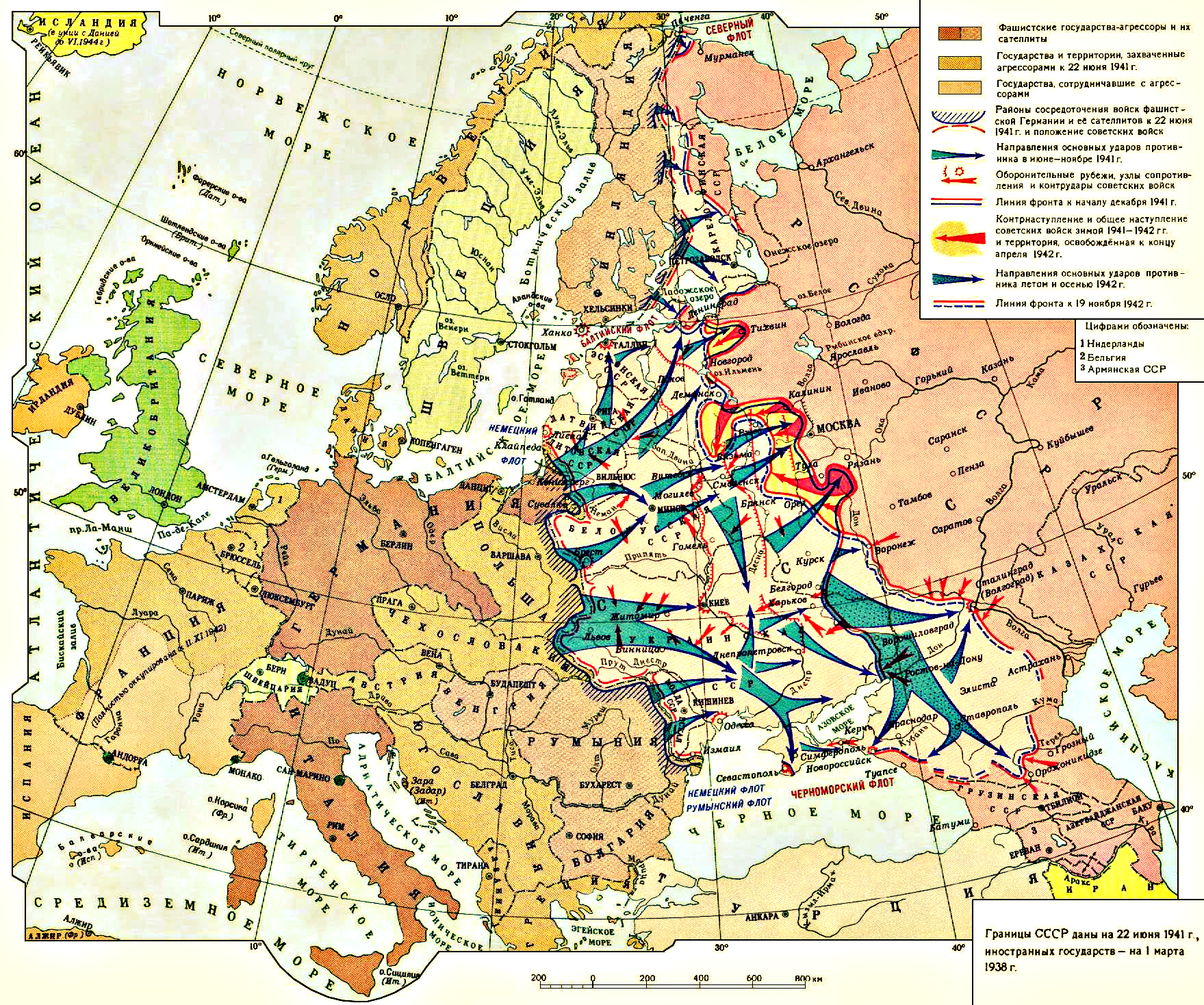 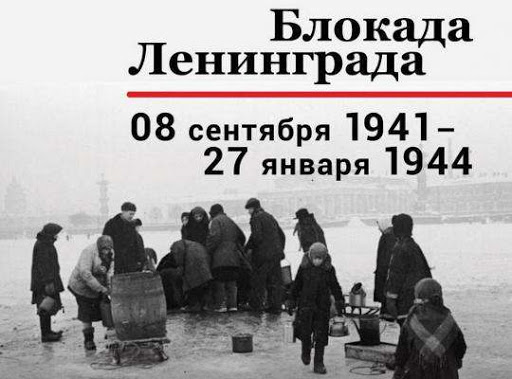 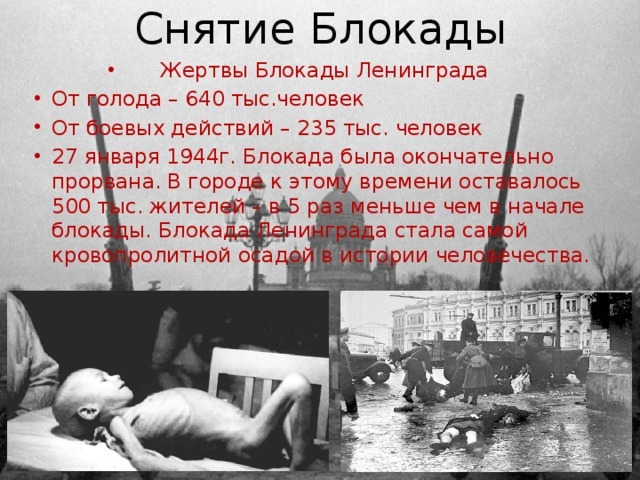 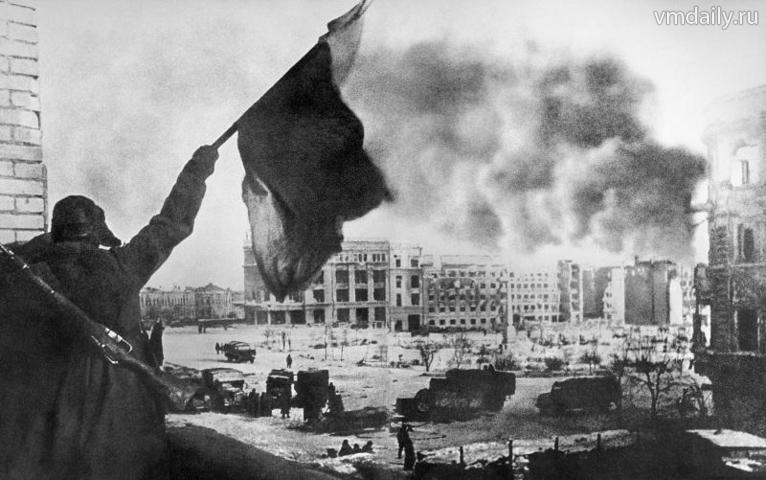 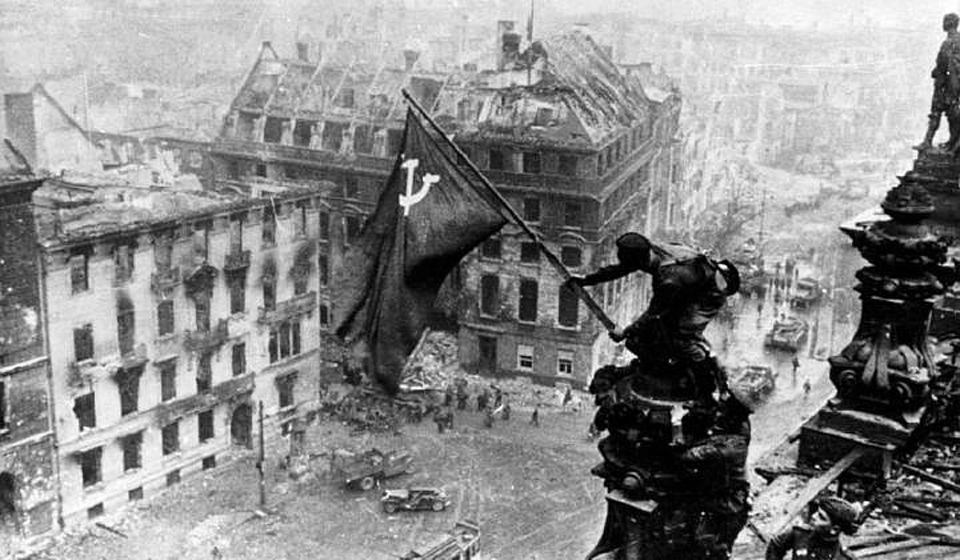 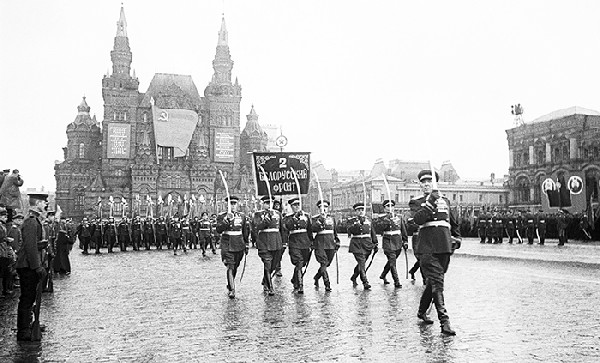 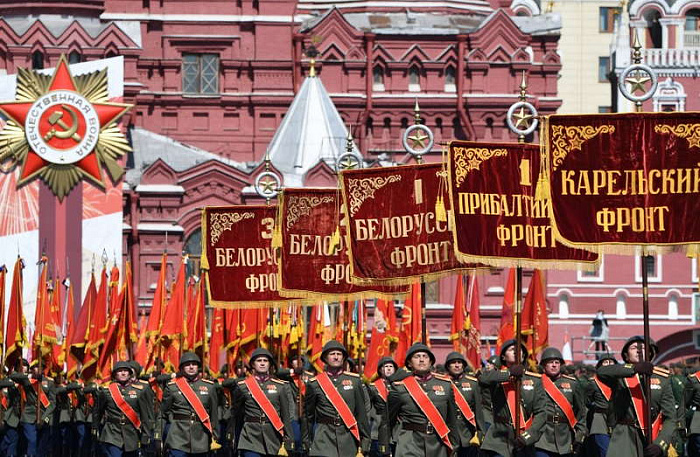 Башкирия принимает эвакуированные предприятия
С июня 1941-го до конца 1943 года были запущены 360 заводов, фабрик и цехов, которые стали базой крупных промышленных центров.
Ишимбайское месторождение нефти
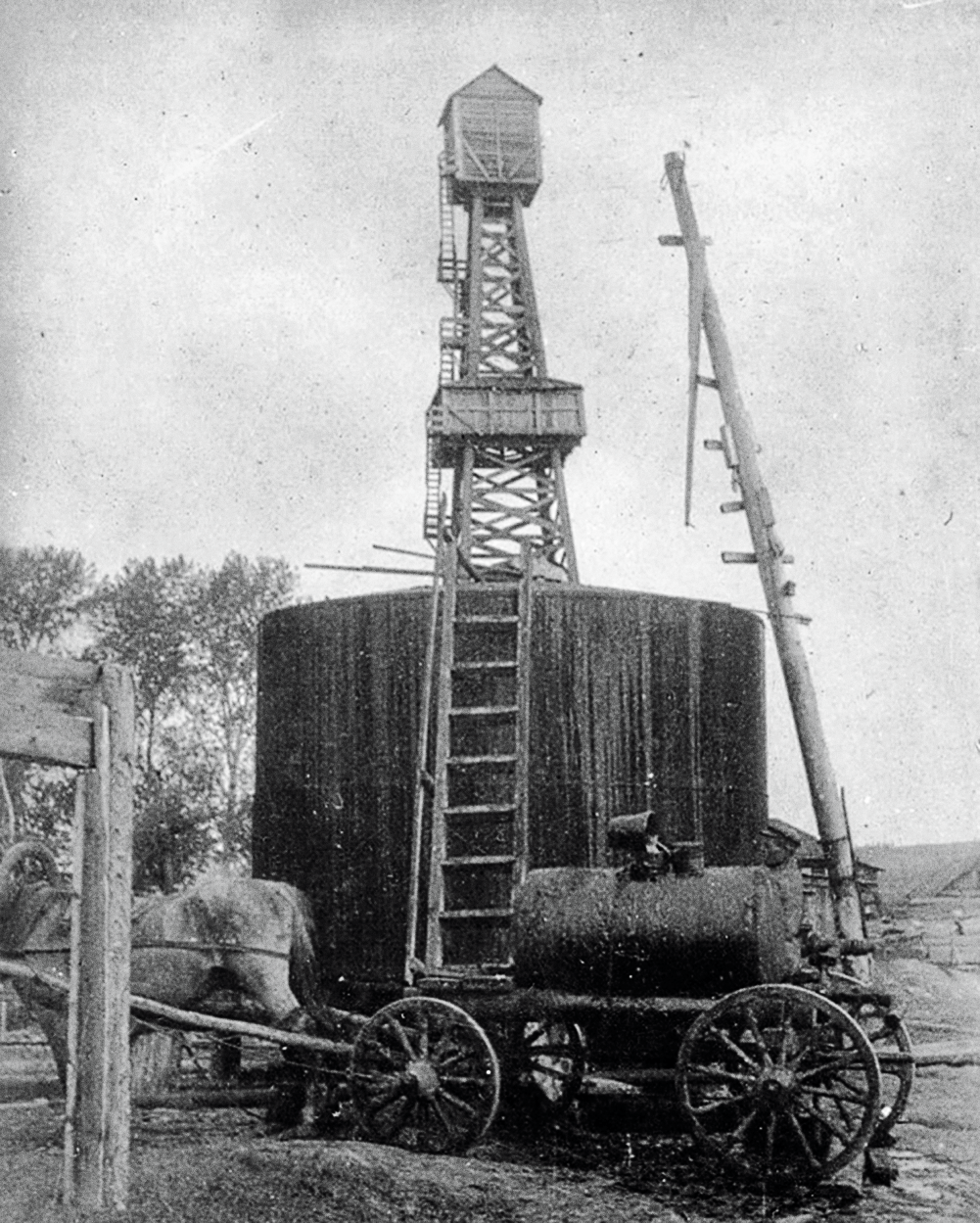 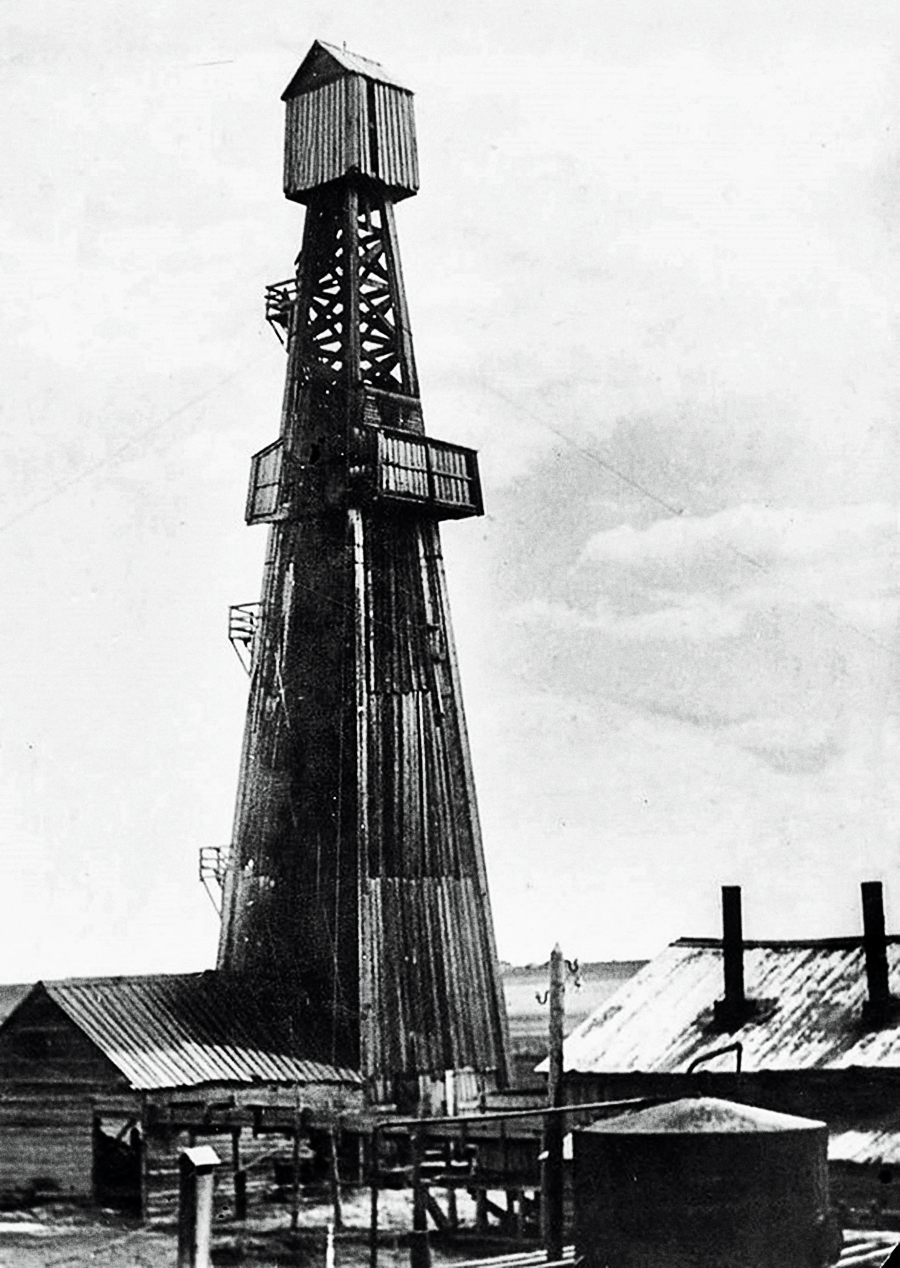 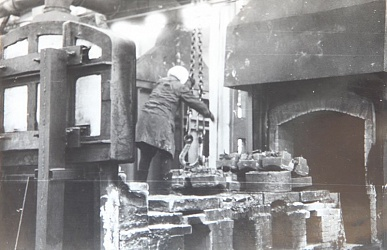 Стерлитамакский станкостроительный завод
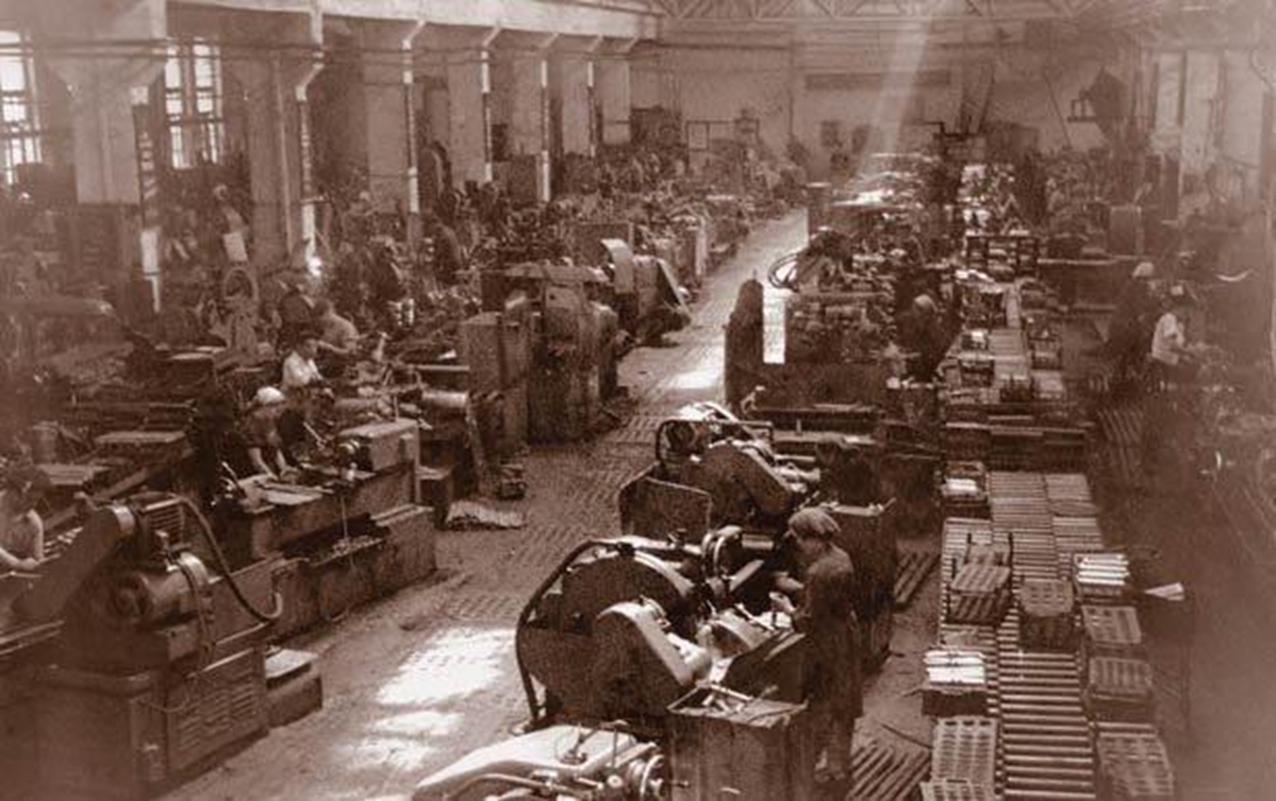 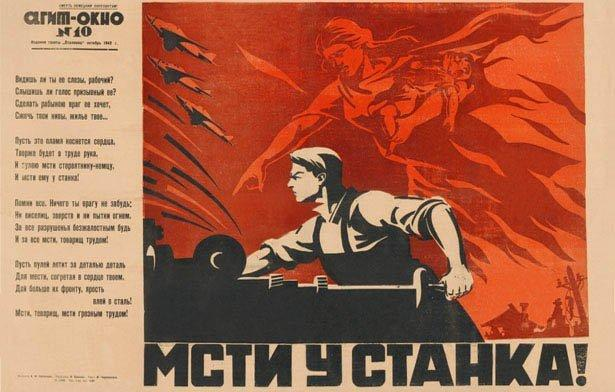 Уфимский завод резинотехнических изделий
Уфимский моторостроительный завод
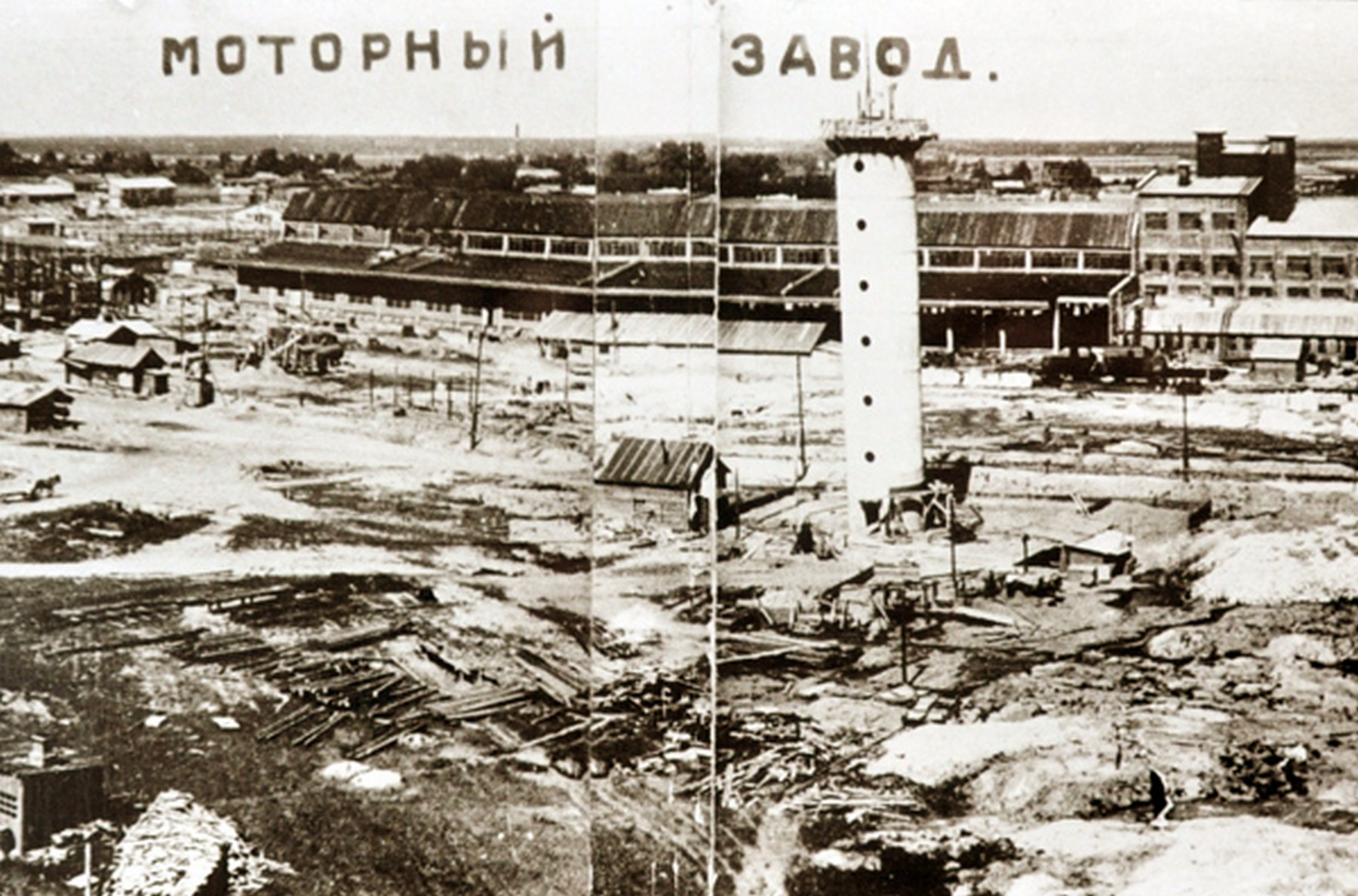 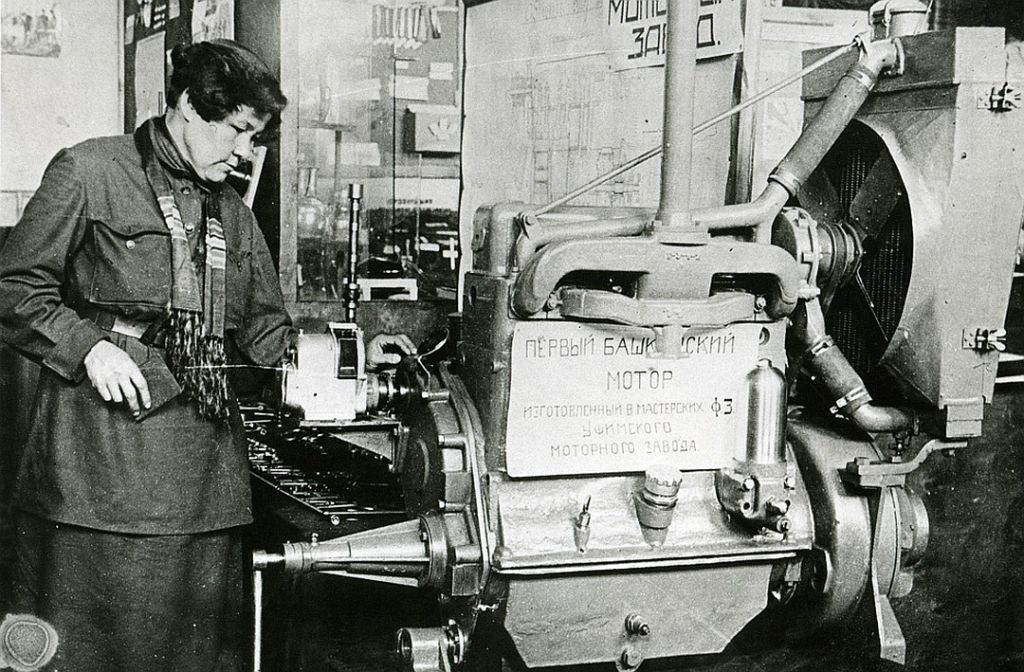 Уфимский паровозо-вагоноремонтный завод
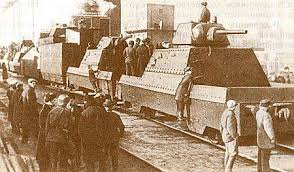 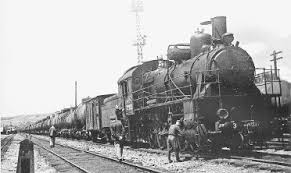 Белорецкий металлургический комбинат
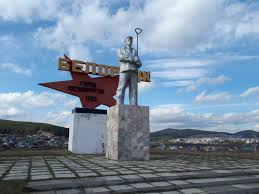 Военные госпитали
20 эвакогоспиталей 
лечение прошли более 218 тысяч раненых 
было сделано почти 67 тысяч операций
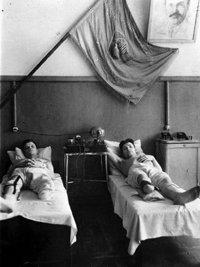 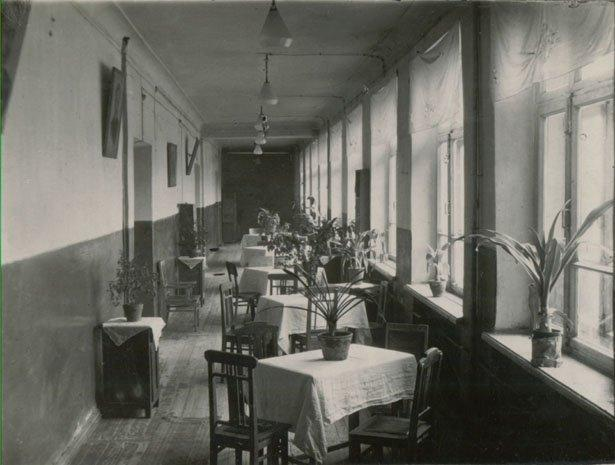 С 1941 по 1946 год в здании гимназии №91 располагался эвакогоспиталь №3765
Госпиталь № 3765
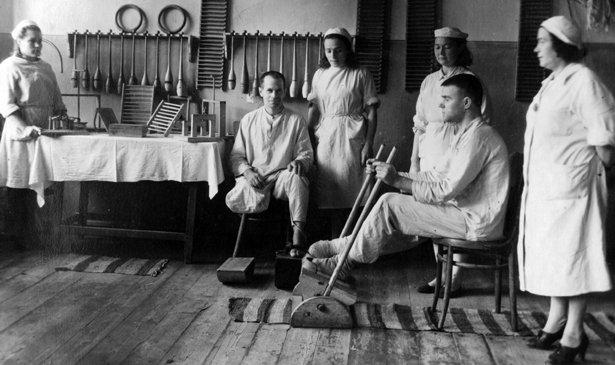 Наука в Башкирии в годы ВОВ
Одно из труднейших сражений - сражение умов
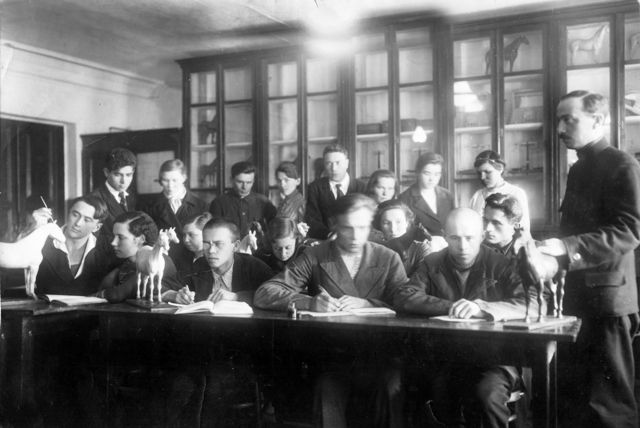 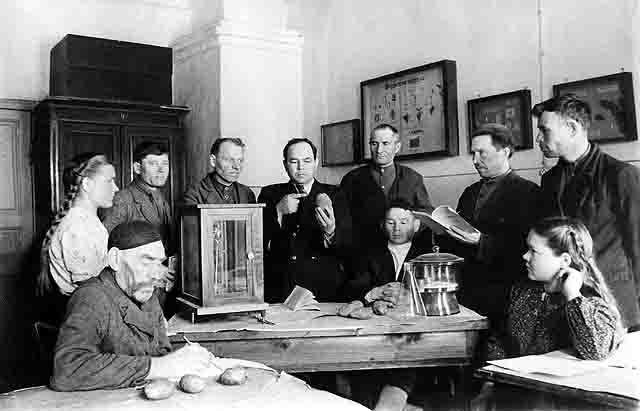 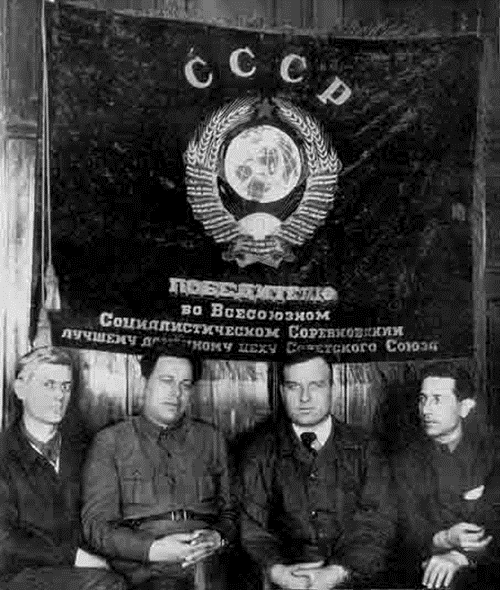 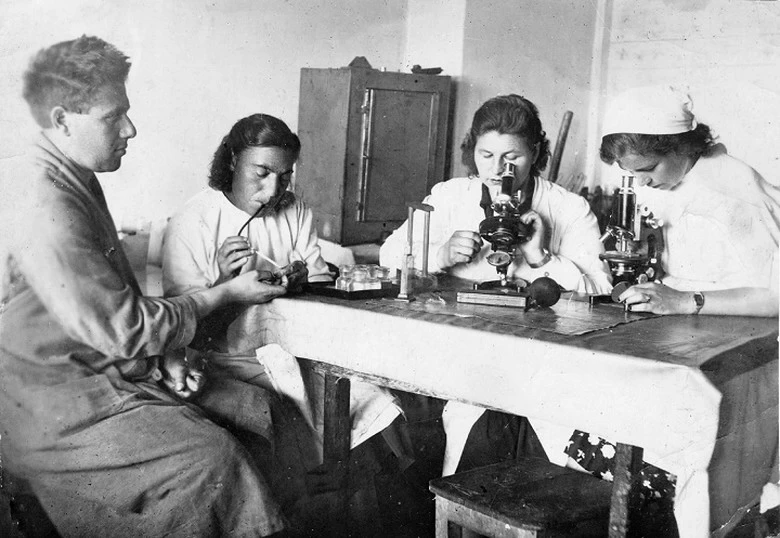 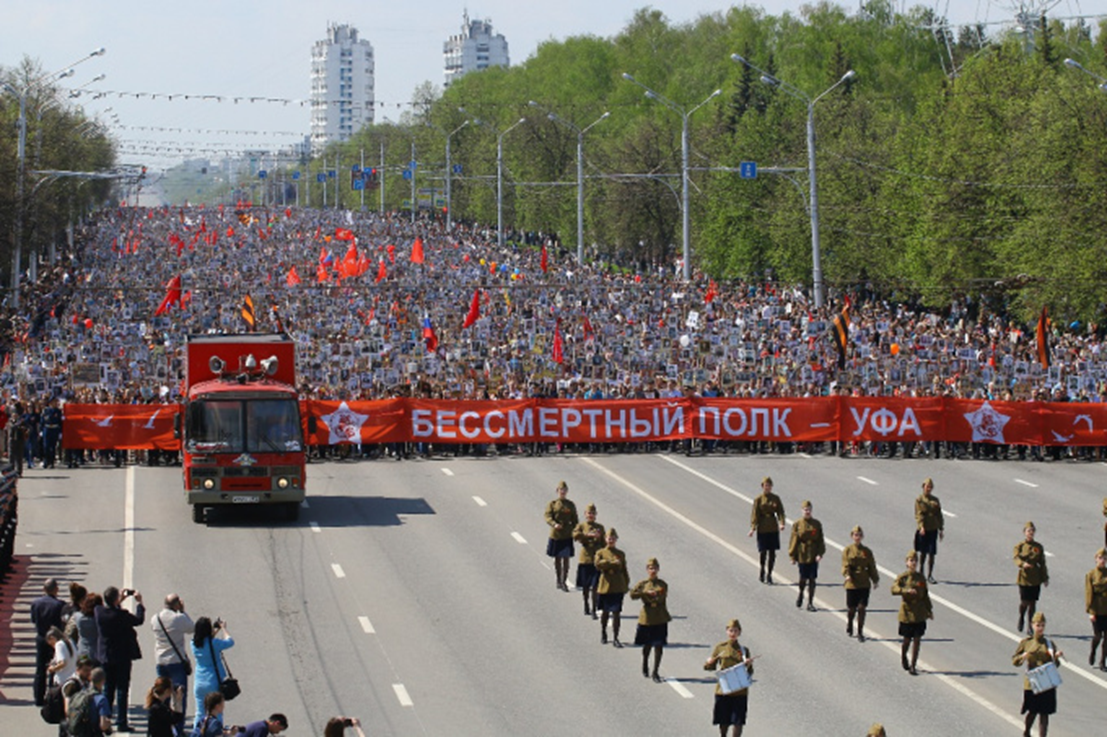 РЕФЛЕКСИЯ
Закончите фразы:
Сегодня я узнал…
Было интересно…
Я понял, что…
Меня удивило…
Занятие дало мне для жизни…
Мне захотелось…